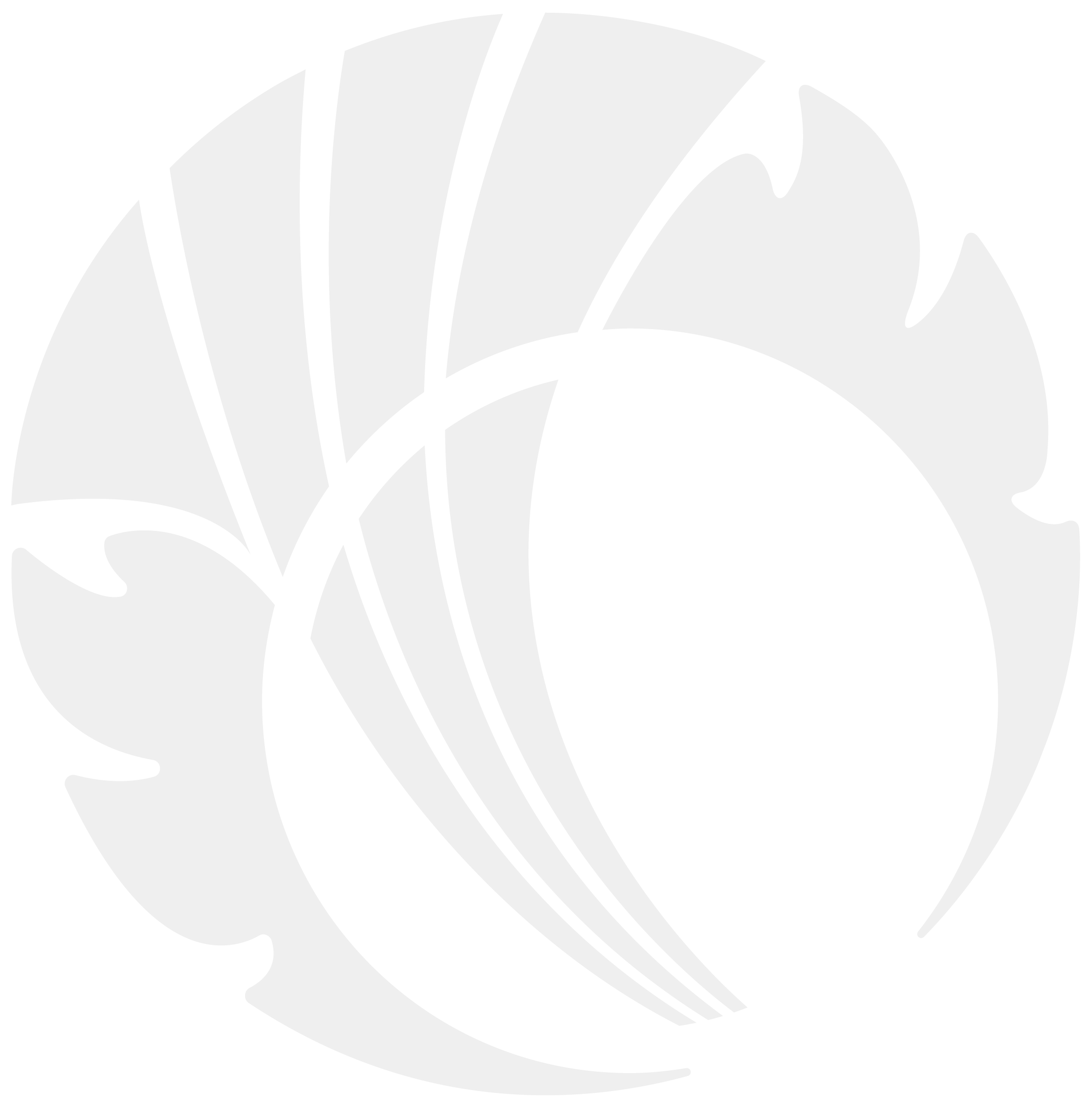 Replace with club logo if wanted
[Club Name]
Junior Section Welcome Pack
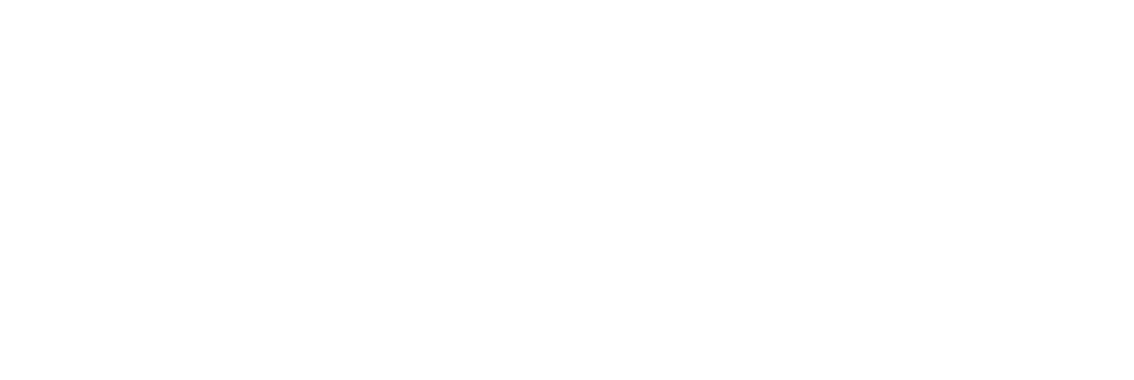 United        Dynamic       Integrity        Determined        Inclusive        Excellence
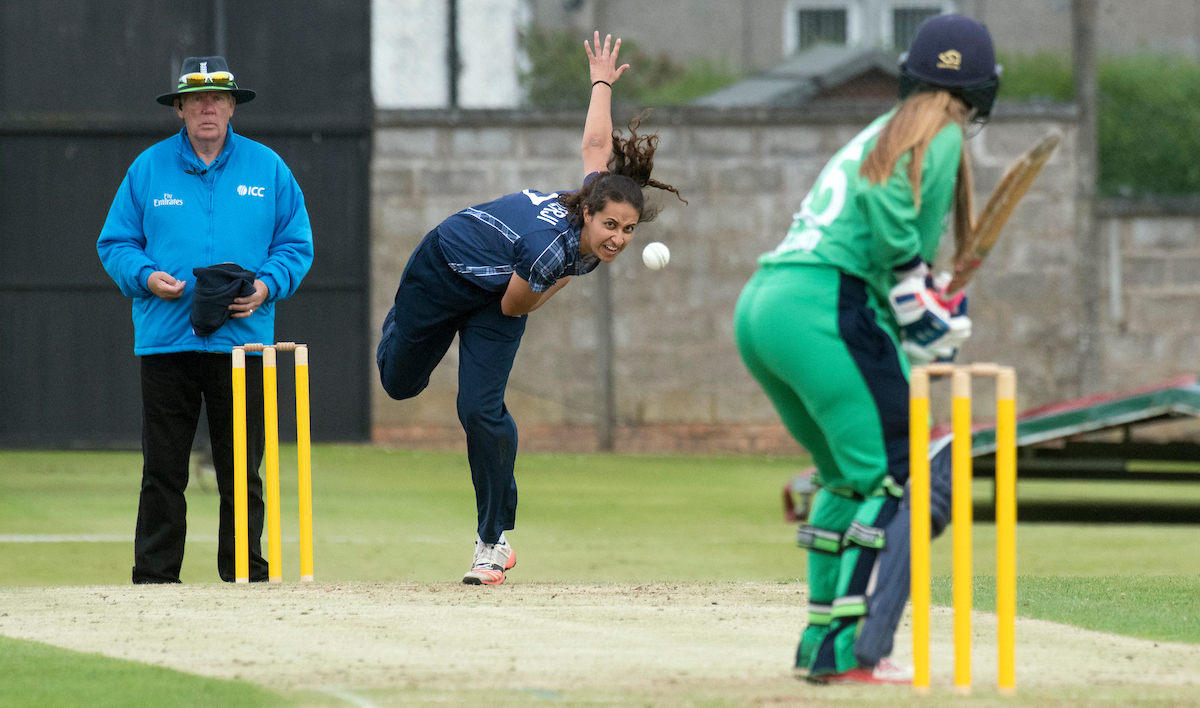 A Warm Welcome To [Club Name]
Replace image if wanted
The aim of this pack is to provide parents and players, both new and existing, with information about the club, the coaching and what you and your children can expect.
General Information
[Club Name] Cricket Club provides opportunities for all young people, their parents and volunteers to become involved in cricket. 
The club encourages fun, participation, sportsmanship and the social aspects of sport to anyone interested in participating. All we ask in return is that you respect the other members of the club, other teams and officials who support the game.
[Club Name] Cricket Club is part of Cricket Scotland, the National Governing Body of the sport. The Junior teams of the club participate in national cup competitions organised by Cricket Scotland and league/cup competitions administered by the [Insert union/edit sentence as applicable].
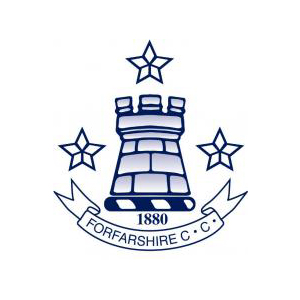 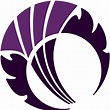 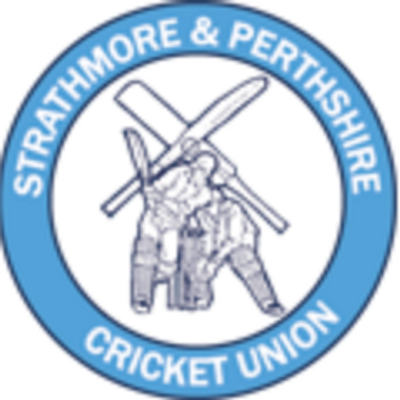 Replace with relevant logos
Training Dates & Times
Training for children is held at the following times at [Ground Name], [Club Address].
Pick Up & Drop Off
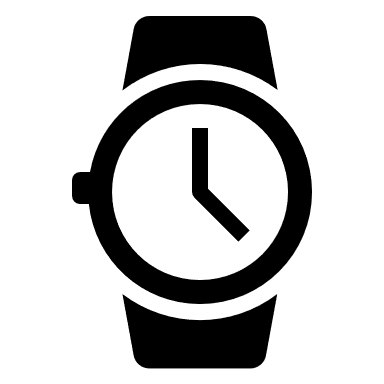 Drop Off/Pick Up Times 
Training starts at [Insert Time] and ends at [Insert Time]. Coaches are setting up and are not able to be available to supervise children dropped off earlier than [Insert Time]. Late arrival causes disruption and affects the quality of training, however, we understand situations can arise. 

Children must be collected at [Insert Time] prompt and where parents/carers are happy to allow their children to make their own way home, the Junior Convener or coach should be informed in advance.

If you are running behind for pick-up, please notify the contact listed on the previous page [and/or] [Insert Name] via text message or phone call on [Insert Number] as soon as possible.
Equipment and Protection
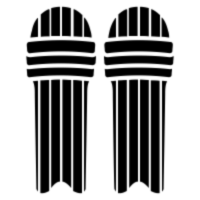 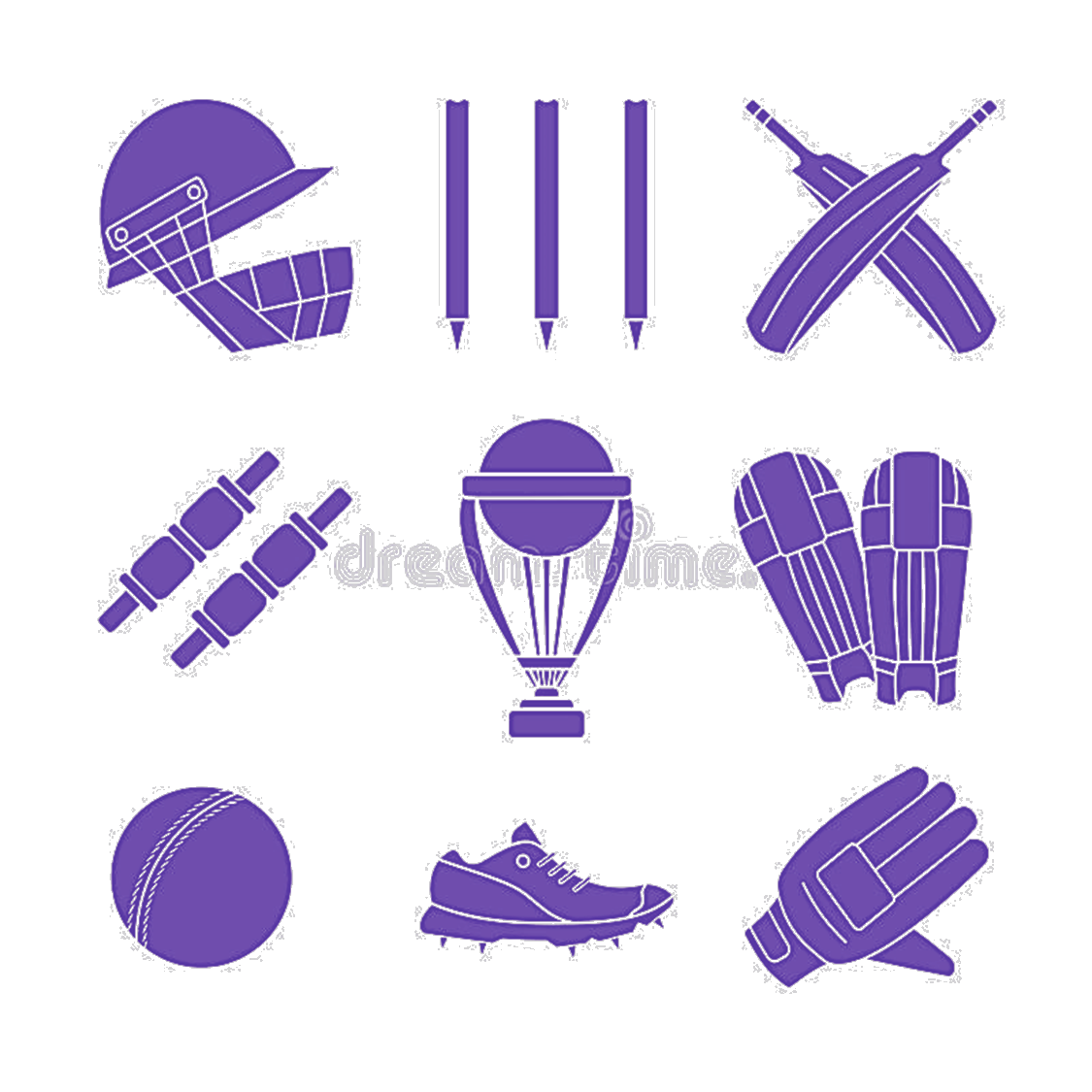 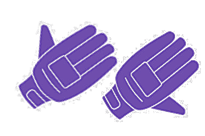 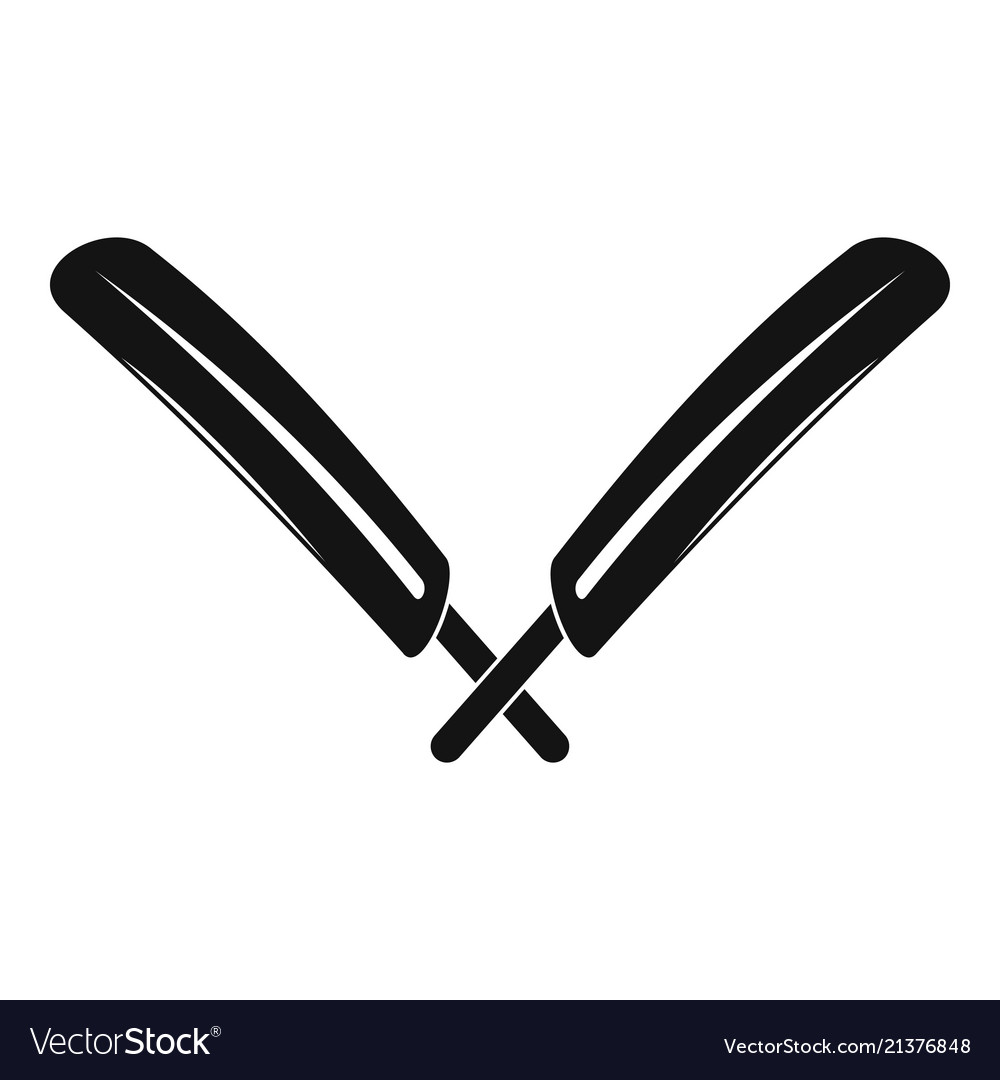 Our junior members are welcome to train in whatever they feel comfortable in, as long as it is safe. This generally means comfortable fitting clothing and closed toes trainers/shoes.
We also have [club name] training and playing kit that can be viewed and ordered at [insert club shop address] or by contacting [name & email].
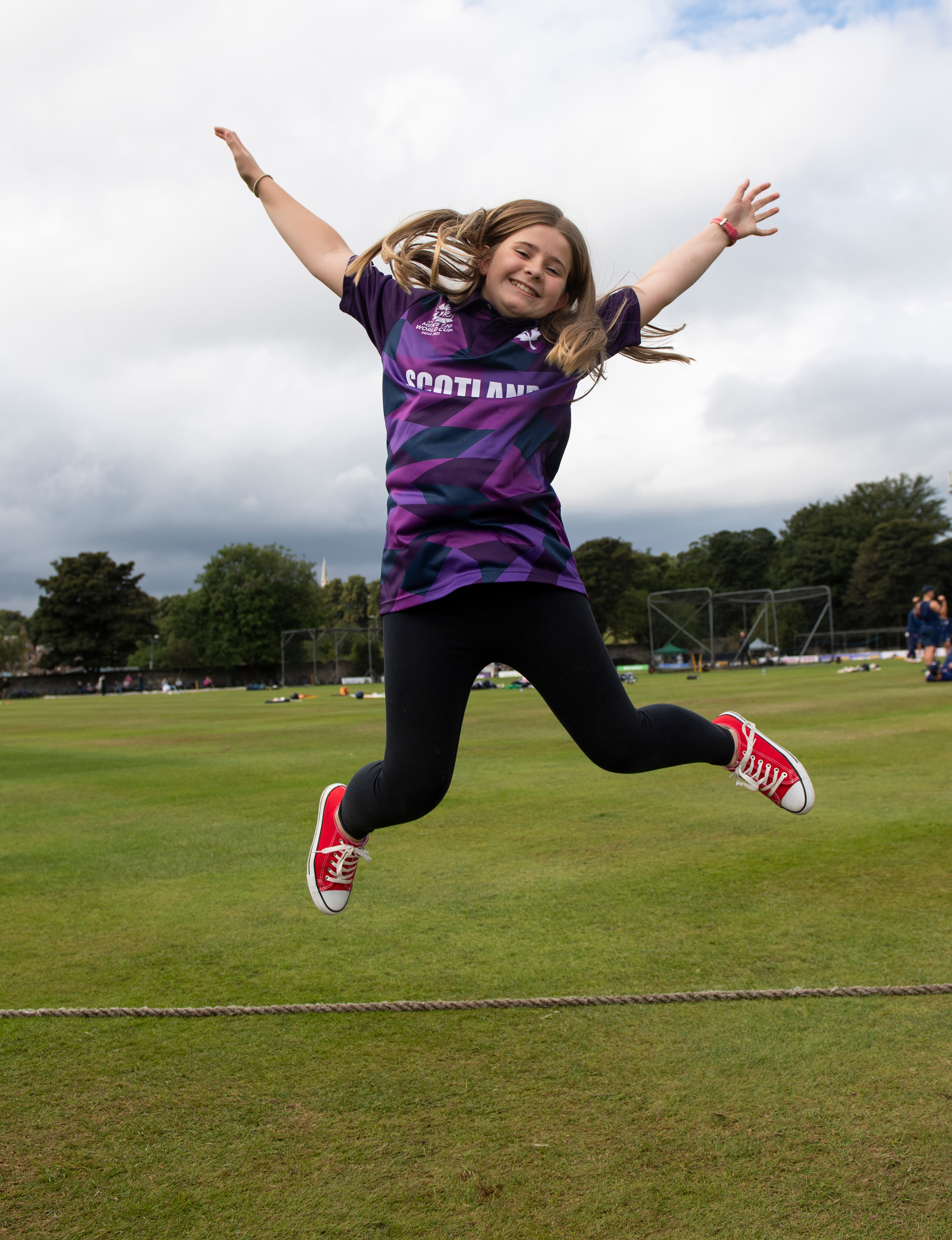 Replace image if wanted
(e.g club shirt)
We aim to provide club equipment that members can borrow at our sessions. 
Regardless of whether using their own or club equipment, juniors must always wear a helmet when batting against a cricket ball, compliant to the current BS safety standards and in reasonable working condition.
Although we aim to have a functional range of pads, gloves, bats and helmets for our members to access (with the necessary sanitisation protocols in place), abdominal protectors cannot be shared. Members wishing to use these must bring their own.
Communication & Social Media
Add about emergency contact forms & permission for images/social media.
Meet The Club Family
Club Executives:
President… [Insert Name] 
	Contact Number…[Number]
	Email… [Insert Email]

Secretary… [Insert Name]
	Contact Number…[Number]
	Email… [Insert Email]

Treasurer… [Insert Name]
	Contact Number…[Number]
	Email… [Insert Email]


Junior Convener… [Insert Name]
	Contact Number…[Number]
	Email… [Insert Email]
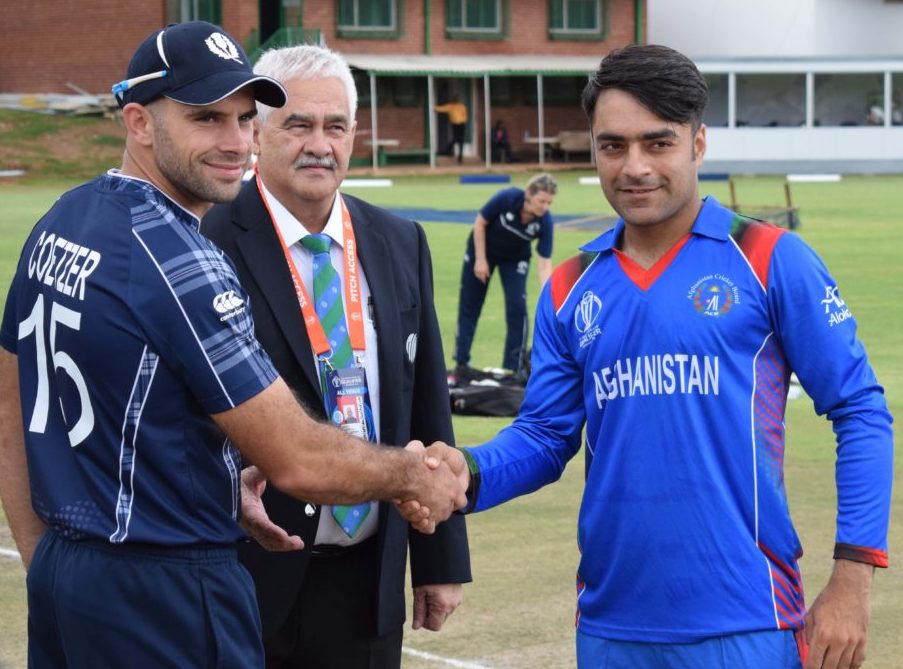 As with most sports clubs, [Name] Cricket Club is run by volunteers. These people are players, parents and supporters who give their time to ensure children benefit. They administer the club, conduct the coaching and help transport children to activities and games.
Replace image if wanted
Putting A Face To The Name
Lead Coach… Richard Rennie
Women & Girls Lead Coach… Katie McGill
CWPO…Blair Carnegie
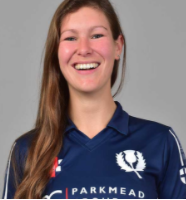 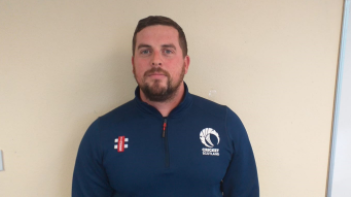 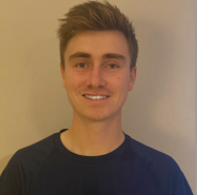 Favourite Superhero: [Black Panther]
Favourite Subject: [English]
Food I Like: [Pasta]

Contact Details…
Favourite Superhero: [Spiderman]
Favourite Subject: [Maths] 
Food I Like: [Chicken Curry]

Contact Details…
Favourite Superhero: [Black Widow]
Favourite Subject: [Biology]
Food I Like: [Pizza]

Contact Details…
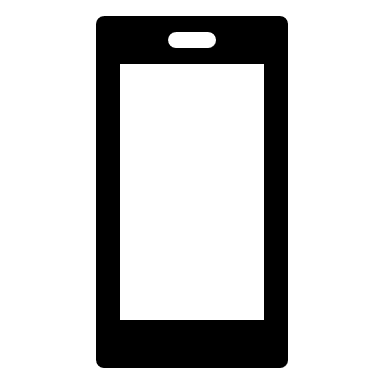 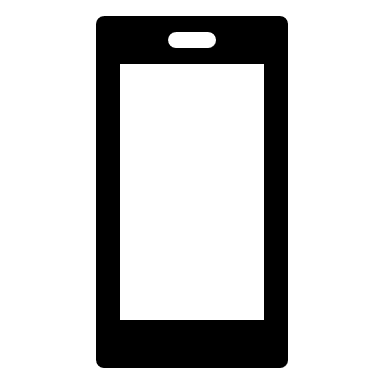 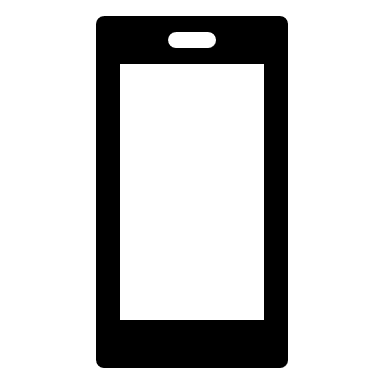 +44 7717 888 982


 rrennie@liveactive.co.uk
+44 (0)7889 596861


 blaircarnegie@cricketscotland.com
+44 (0)7889 596861

katiemcgill@cricketscotland.com
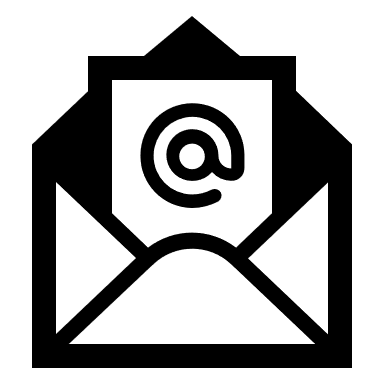 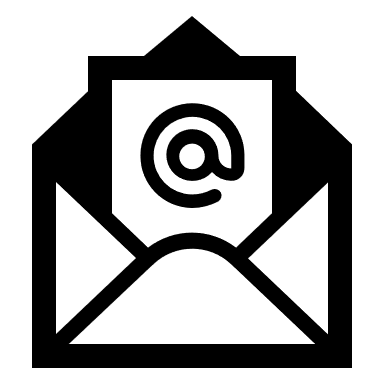 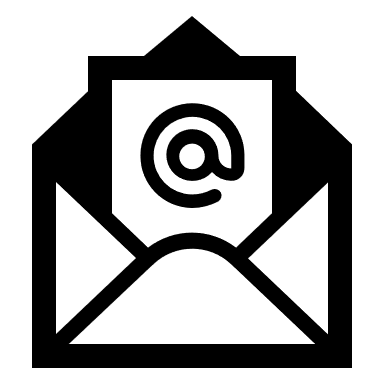 Child Wellbeing & Protection Policy Statement
Underpinning principles: 
A child is recognised as someone under the age of 18 
A child has the right to relax, play and join in a wide range of sporting activities
The protection and wellbeing of all children in our care is everyone’s responsibility 
 A child, whatever their age, culture, disability, gender, language, racial origin, socioeconomic status, religious belief and/or sexual identity has the right to protection from all forms of harm and abuse 
A child has the right to express views on all matters that affect them, should they wish to do so 
A child’s rights, wishes and feelings should be respected and promoted 
The best way to promote the wellbeing, health and development of a child is to work in partnership with the child, parents/carer’s and other relevant organisations
[Insert Club Name] is fully committed to safeguarding, promoting and supporting the protection and wellbeing of all children in our care. We recognise our responsibility to promote safe practice and to protect children from harm, abuse and exploitation. We embrace difference and diversity and respect the rights of all children and young people. Everyone at the Club will be made aware of the policies and procedures in place to protect children in our care and to promote their wellbeing.
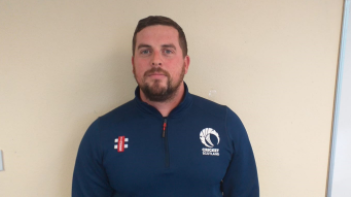 Child Wellbeing & Protection Policy Statement
Replace with image of Club CWPO
To keep children safe in our Club we will: 
• Promote the wellbeing of children through opportunities to take part in cricket safely
 • Put in place policies and procedures to promote the wellbeing and protection of children
 • Appoint a Club Child Wellbeing and Protection Officer 
• Recruit, train and support our cricket volunteers/staff to prioritise the wellbeing of children who take part in our activities and protect them from harm 
• Require our cricket volunteers/staff to adopt and abide by the child protection policy and procedures including the Code of Conduct for working with children
 • Respond to any child wellbeing or protection concerns in line with our policy and procedures.
 • Monitor, review and evaluate the implementation of the child wellbeing and protection policy and procedures regularly If you have any concerns about the wellbeing of a child at our Club, please do not hesitate to contact the Club Child Wellbeing and Protection Officer (CWPO)
For more information on our Child Wellbeing and Protection Policy, please contact [CWPO Name] 
on [email address] or [phone number] or visit 
[www.your- club-CWP-policy-webaddress.co.uk]
What Does Great Look Like?
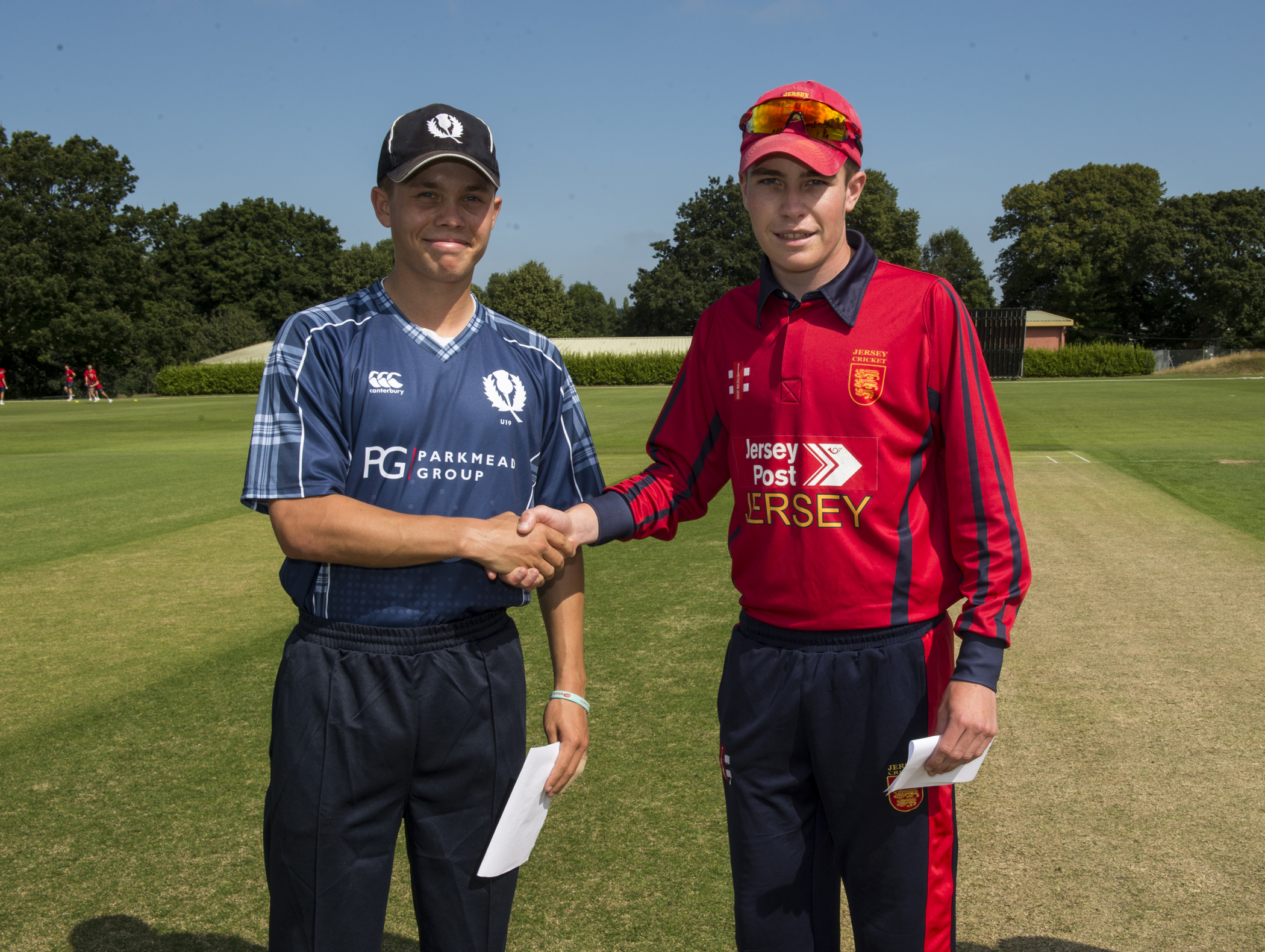 The Children’s Parliament asked kids what wellbeing and protection looked like to them.

See what they said by scanning the QR code or going to
https://tinyurl.com/2tjk2t4x
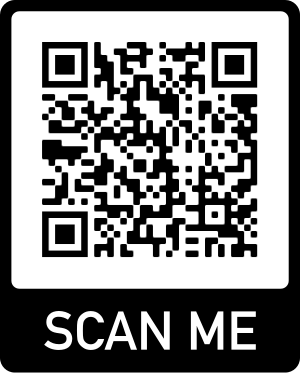 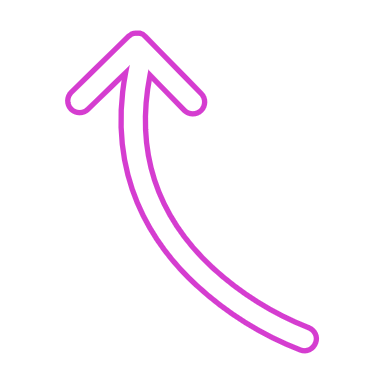 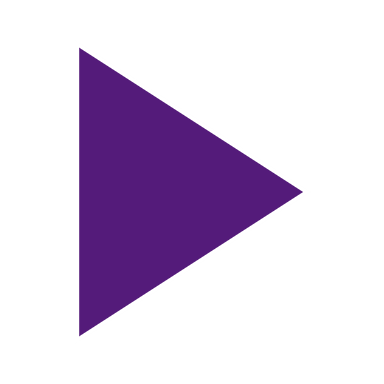 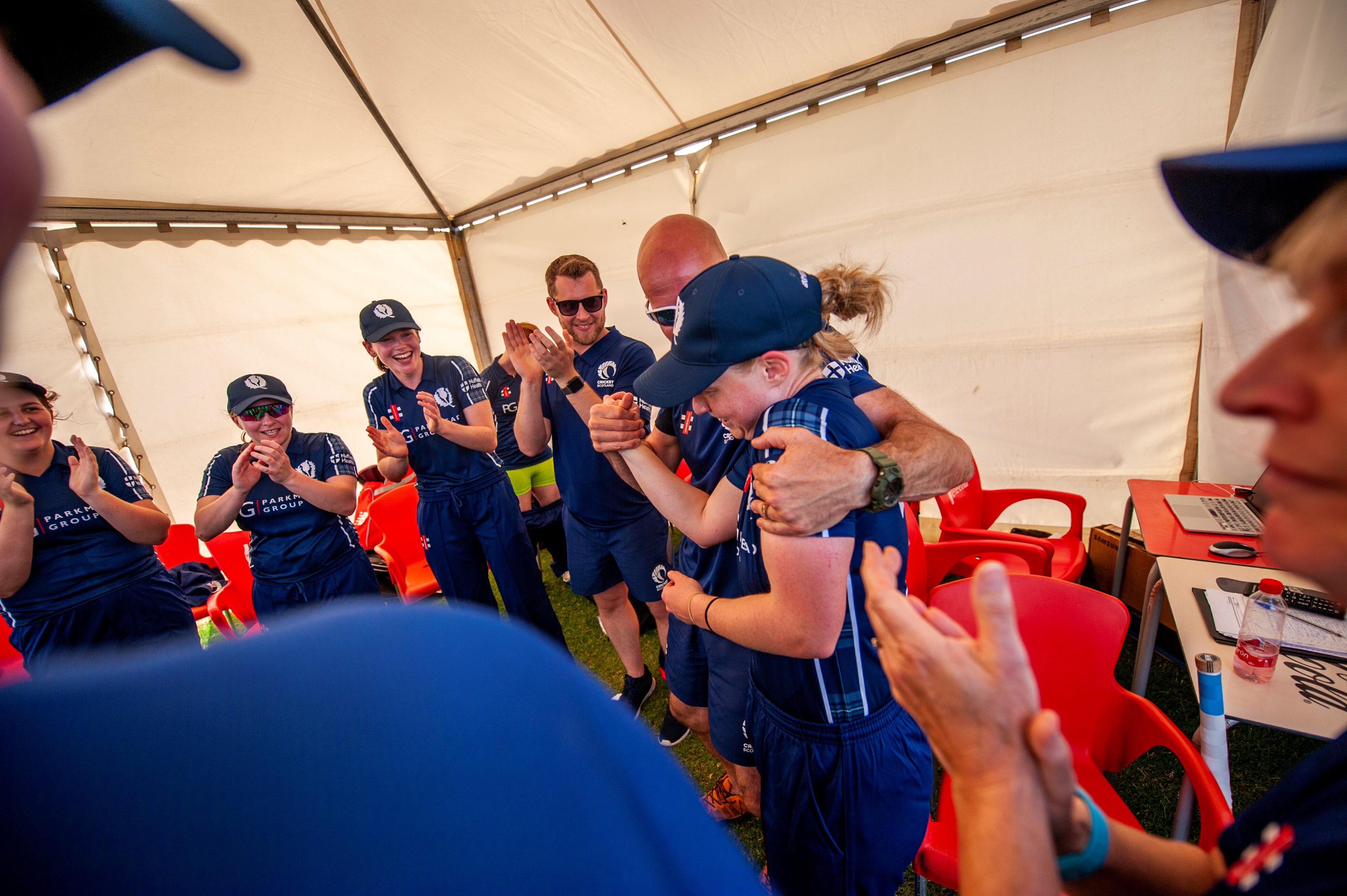 Replace image if wanted
[Club Name] Cricket Club requires all members and players to observe the following standards of practice, including verbal and non-verbal actions when involved in activities with children. All concerns about a breach of these Codes of Conduct will be taken seriously and responded to in line with [Club Name] Cricket Club Procedures for Responding to Concerns about Child Abuse.
[IClub Name] Code Of Conduct
Code of Conduct - Our Promise To You
[Insert club Name] coaches, volunteers will embody Good Practice towards all its junior members by...
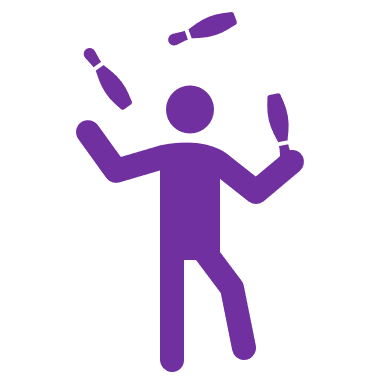 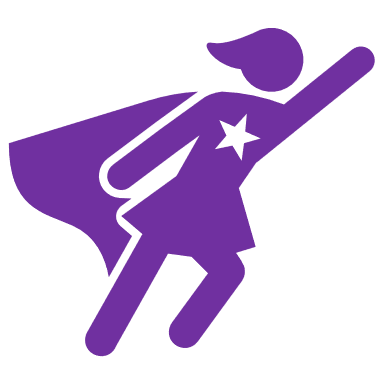 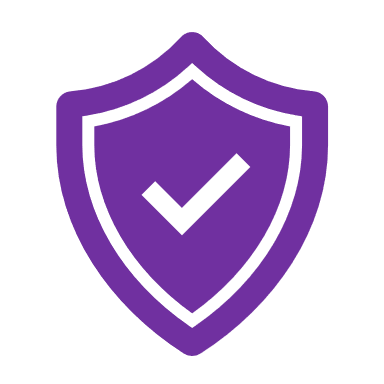 ...being role models – welcoming, positive, encouraging and respectful ​
...making cricket fun, enjoyable and promote fair play​​
...implementing and championing Club Safe in Cricket Guidelines
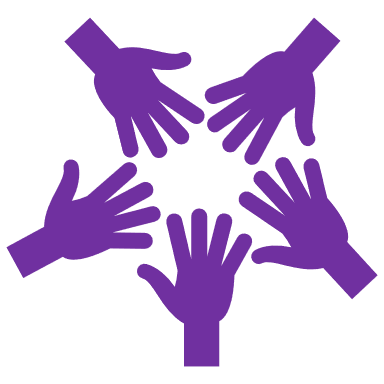 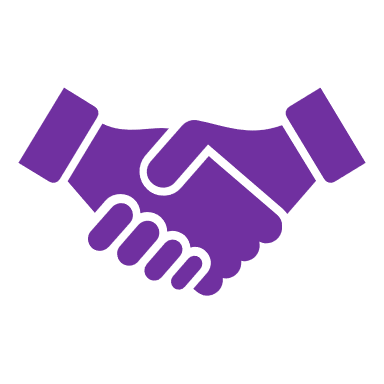 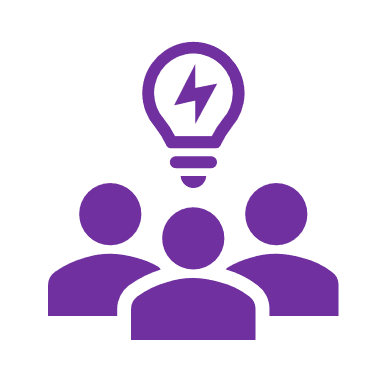 ...treating all children equally, with respect, dignity and fairness
...involving parents/carers wherever possible
...building balanced relationships based on mutual trust
Code of Conduct - Our Promise To You
[Insert club Name] coaches, volunteers will embody Good Practice towards all its junior members by...
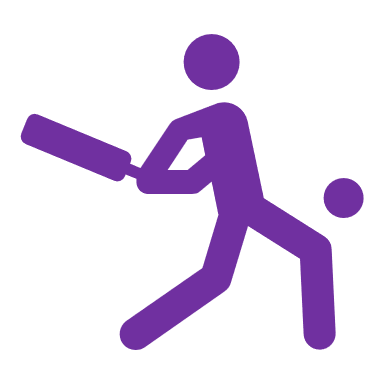 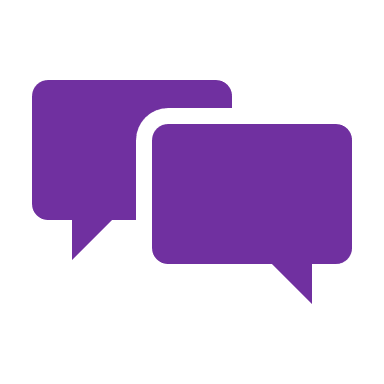 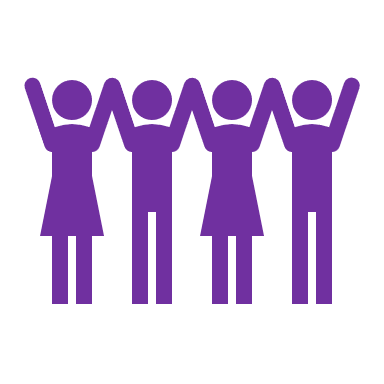 ...including children in the decision-making process whenever possible ​
...working with children in a public place, wherever possible ​​
...putting the wellbeing of each child first before winning or achieving
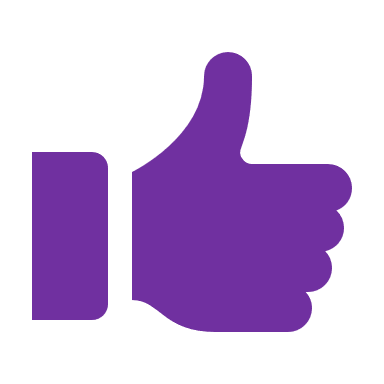 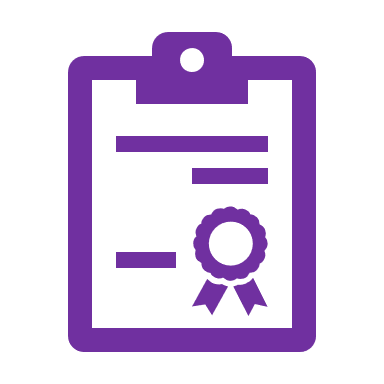 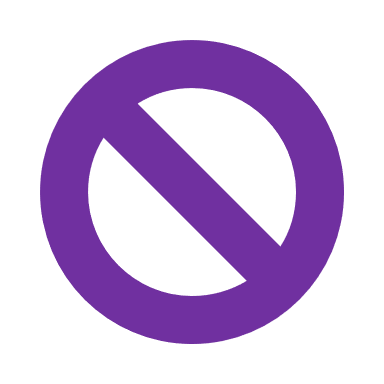 ...giving enthusiastic and constructive feedback
...recognizing the developmental needs and capacity of children
...challenging instances of poor practice, abuse or bullying
Code of Conduct – What’s Not Accepted
Unacceptable practice within [insert club name] includes...
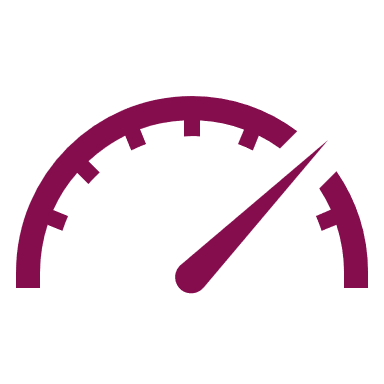 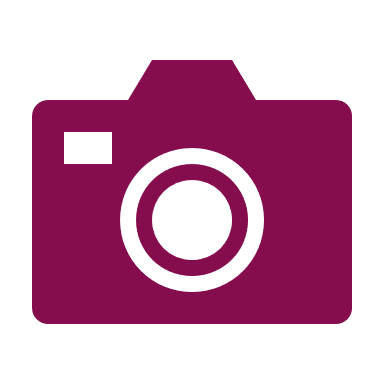 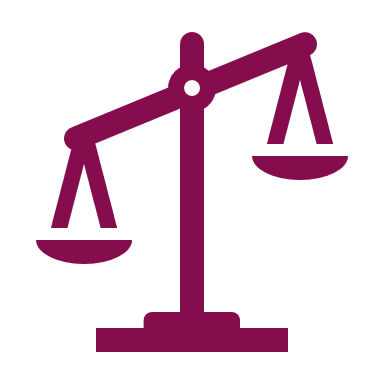 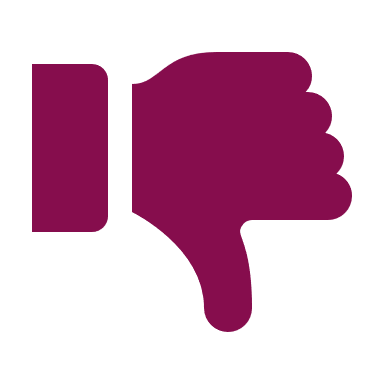 ...putting excessive pressure on children, pushing children against their will ​
...giving only negative feedback​​
...unequal treatment that could lead to resentment, jealousy or misinterpretation
...taking photographs without the appropriate consent ​
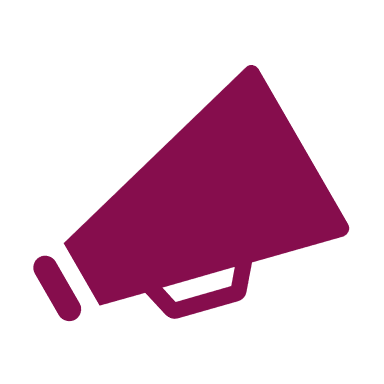 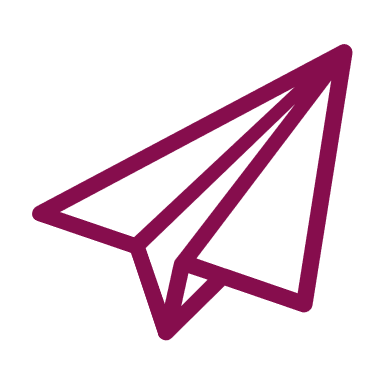 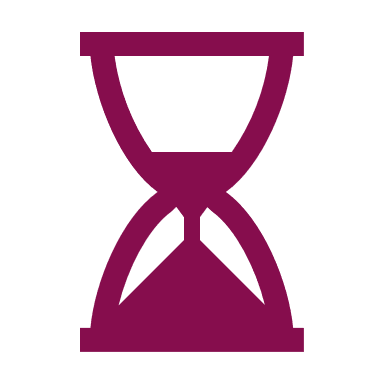 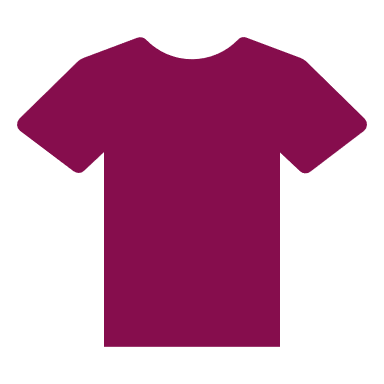 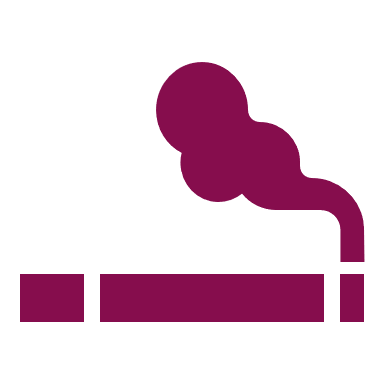 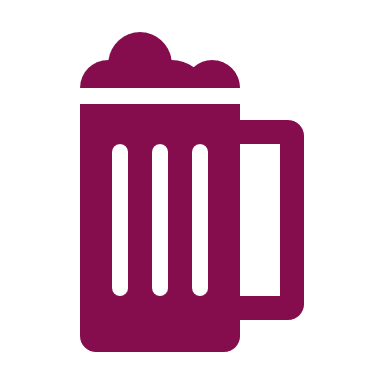 ...failing to pass on a disclosure from a child about potential abuse
...smoking, drinking alcohol, misuse of illegal substances or the use of foul or offensive language
...spending a lot of time alone with children away from others
...assisting with bathing or dressing tasks that children can do for themselves
Code of Conduct – What’s Not Accepted
Unacceptable practice within [insert club name] includes...
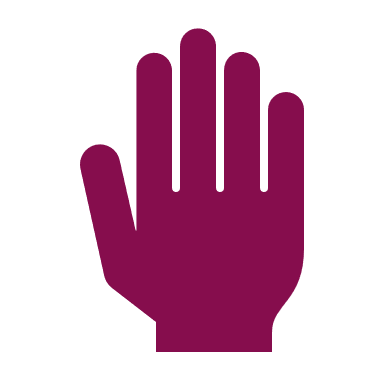 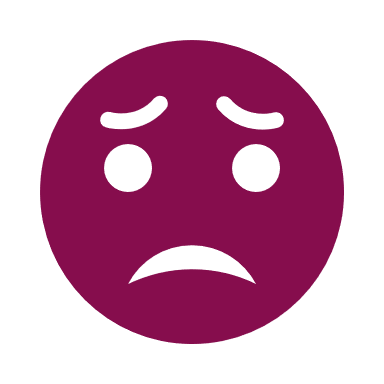 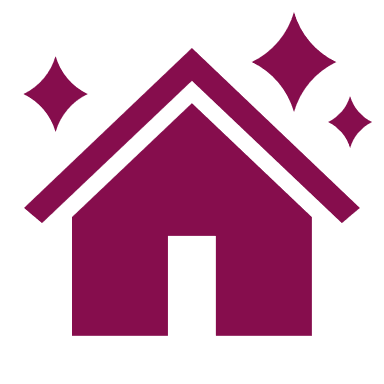 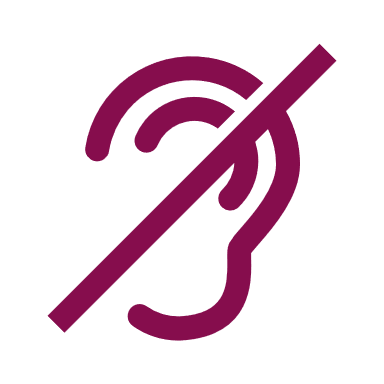 ...threatening, coercing or bullying a child or deliberately reducing a child to tears as a form of control
...inviting or allowing children to stay with you at your home or sharing a bedroom alone with a child
...allowing allegations or observations of bullying or abuse to go unchallenged, unrecorded or not acted on
...touching a child in a sexually suggestive way, playing sexually provocative games or making sexually suggestive comments to a child, even in fun
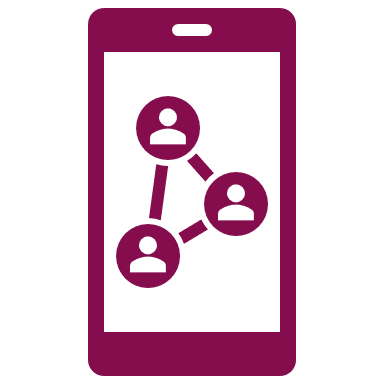 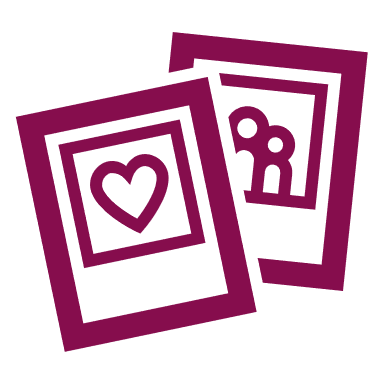 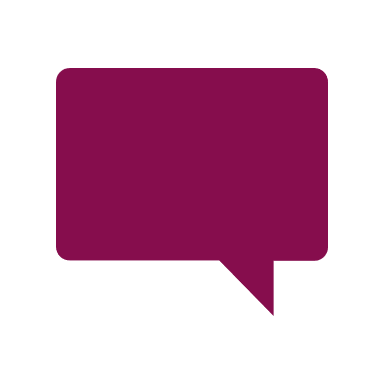 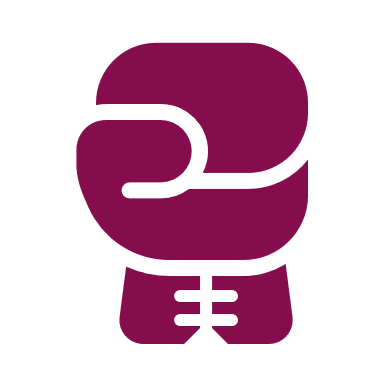 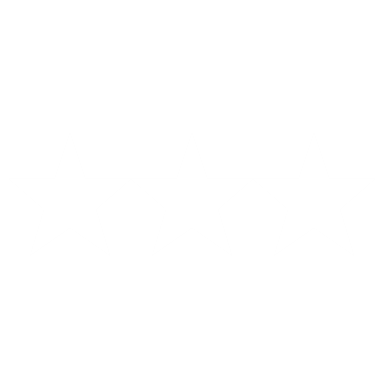 ...unofficial communication with a child through telephone or social media
...forming intimate emotional, physical or sexual relationships with children
...allowing the use of swearing, sexualised, racist or homophobic language by staff/volunteers or children
...rough physical contact or games between adults and children
[Insert Club]Anti-Bullying Policy
[Insert Club] is committed to providing a caring, friendly and safe environment for all our children so that they can train, and play, in a relaxed and secure place. Bullying can take many forms, none of which are acceptable at our Club.
Racial, sexist or homophobic
Indirect
Verbal
racist remarks, sexist jokes or comments, or homophobic, transphobic or gender-related jokes or comments
spreading nasty stories or rumours about someone, intimidation, exclusion from social groups, manipulating or constantly undermining someone
offensive name-calling, insults or gossiping
Non-verbal/Cyber
Sexual
Physical
offensive hand signs or text messages
abusive sexualised name-calling, inappropriate and uninvited touching, or an inappropriate sexual proposition
hitting, pushing, kicking or other physical assault
Responding to Bullying
Bullying results in pain or distress to the victim. [Name] Club is committed seeks to ensure, as far as is reasonably practical, the prevention of all forms of bullying among members. Any instances of bullying can be reported by the victim or onlookers to the CWPO, a coach or another committer member. Any reports follow the process outlined below.
Report bullying incidents to the Club Child Wellbeing & Protection Officer, a coach, or a member of the committee
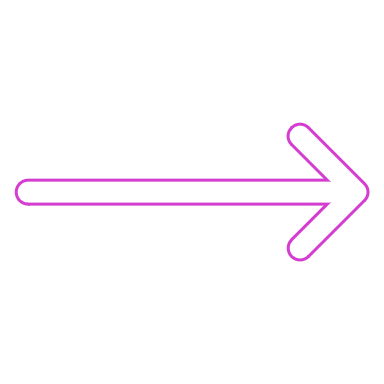 In cases of serious bullying, the incidents will be referred to the CS for advice.
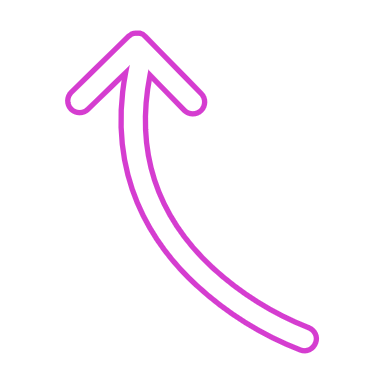 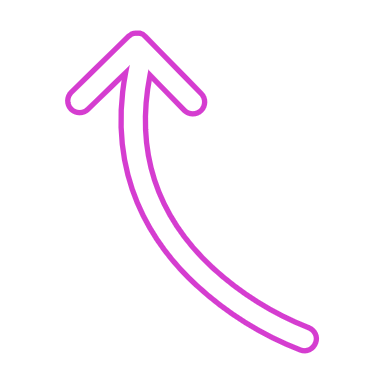 An attempt will be made to help the bully (bullies) change their behaviour
The bullying behaviour or threats of bullying must be investigated and the bullying stopped quickly.
Parents should be informed and will be asked to come in to a meeting to discuss the problem.
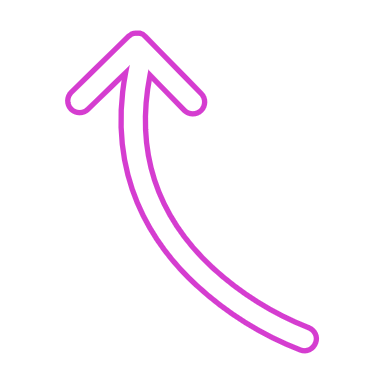 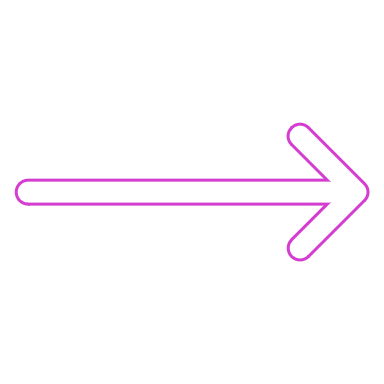 If mediation fails and the bullying is seen to continue the club will initiate disciplinary action under the club constitution or where appropriate under (Club Name) Disciplinary Procedures.
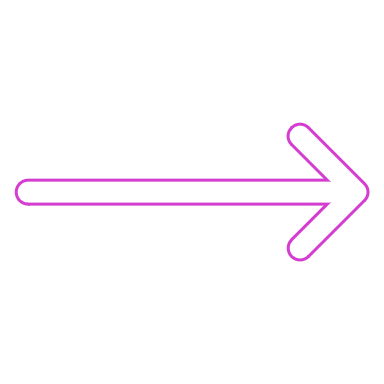 If necessary and appropriate, police will be consulted.
Feeling Emotions
Cricket is a sport for everyone. It is important for all players to feel included. All coaches understand that you will feel differently every time you join us.  Let us know how you feel at each session. 

If you are worried about something don’t keep it to yourself. Speak to an adult who you know and trust such as a parent, teacher, the Child Wellbeing and Protection Officer at the Club, a guidance teacher, doctor or school nurse
Further Information and Support
Link to club CWP Policy
Link to club websites/social
Link to club kit store 
https://childreninscotland.org.uk/
https://www.children1st.org.uk/help-for-families/child-wellbeing-and-protection-in-sport/
https://thecpsu.org.uk/
https://www.gov.scot/policies/girfec/